Propiedad intelectual y Ética del Desarrollo
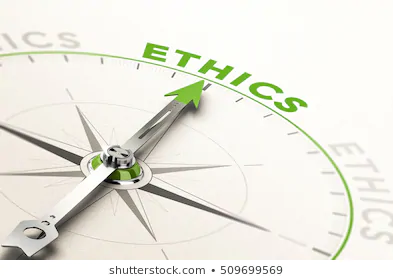 Sergio Amenábar Villaseca
ASIPI Comisión Ética
8 de diciembre de 2020
I.- Introducción
Ética: Valora las acciones según su aptitud para la realización del hombre, entendida como la  satisfacción de sus necesidades básicas y  el desarrollo de las potencialidades del ser.
Desarrollo: Progreso material, cultural y espiritual, individual o colectivo.
Ética del desarrollo: Trata de principios y valores para el crecimiento  integral del hombre y de las comunidades humanas.  Énfasis en las acciones y conductas entre naciones.
Reacción a medir desarrollo sólo en relación a cifras económicas.
Principal valor: Dignidad Humana.
Otros valores: Libertad, justicia,
 independencia, participación.
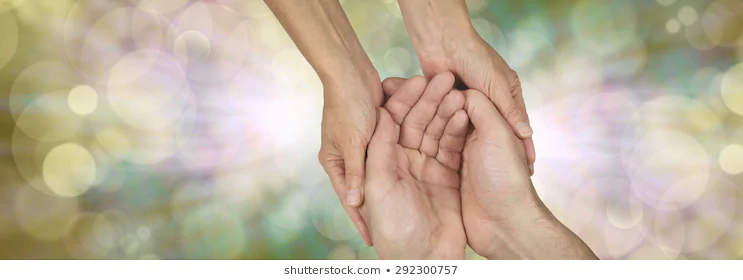 II.- Cuestión previa: el dilema ético-cognitivo actual
Problemas éticos que afectan al hombre en toda dimensión.
Conocimiento y su relación con la extinción o desnaturalización de la humanidad.
Medio Ambiente: Regreso a la barbarie o autodestrucción total.
Biotecnología y genética: Combinada o no con la Inteligencia Artificial “Cyborg o ciborg, transhumanos”, etc.
Inteligencia Artificial puede subordinar al hombre.
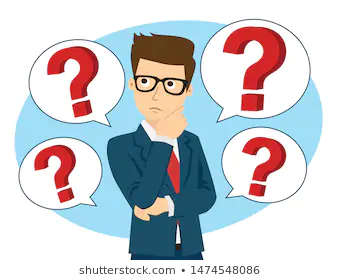 III.- Ética de desarrollo como ética aplicada
Maneras de medir el desarrollo: Dignidad y libertad del hombre  y, por extensión, de naciones.
Propiedad intelectual y su relación con el progreso. El conocimiento es motor de desarrollo.
Concentración de la riqueza material y propiedad intelectual.
Brecha  económica cultural y tecnológica, aumenta injusticia .
Desigualdades extremas: pérdida paz interna e internacional. Revoluciones, guerras, etc.
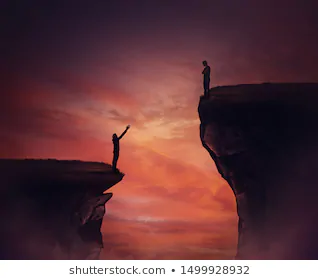 IV.- propiedad intelectual
Medio valóricamente adecuado para incentivar el progreso de la tecnología, cultura, información y conocimiento .
Pago equitativo a autores e inventores, considerando la realidad de la comunidad y su aporte.
 Instrumento para la realización de las capacidades que permiten el perfeccionamiento del ser.
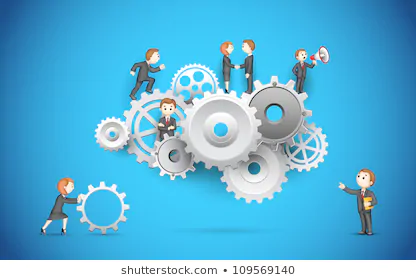 Argumentos sostienen conformidad con la ética del desarrollo
a.- Equilibrio: Obligaciones a corto plazo y beneficios a largo plazo. 
b.- Compromiso:  Interés y salud públicos, desarrollo económico, transferencia e implementación de tecnología y prevención de abuso de derechos .
c.- Respeto de la independencia:  Para incorporar normas a legislaciones nacionales.
d.- Régimen de Licencias no voluntarias y Aclaraciones a partir de Doha.
e.- Sistema de solución de controversias:  Evita sanciones y amenazas unilaterales.
f.- Agenda para desarrollo de OMPI
V.- Ética de desarrollo y sistema internacional de Propiedad Intelectual
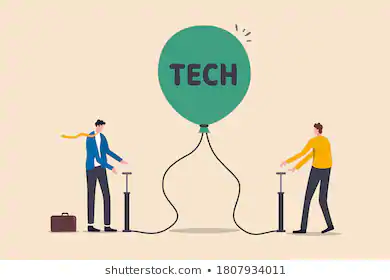 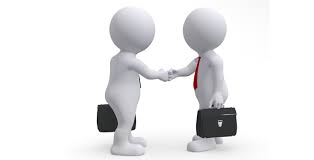 II.    Argumentos que sostienen conflicto sistema con ética del desarrollo.
a.- Abuso de poder: Grandes potencias concibieron e impusieron el sistema.
b.- Falta de Libertad: Un sólo todo con Tratado OMC.
c.- Desequilibrio: Obligaciones laxas para países desarrollados; taxativas para los otros.
d.- Discriminación: Maximalismo no existió para desarrollo de más favorecidos. 
e.- Falta de solidaridad: No es solidario mismo régimen de faltos estándares para todos. 
f.- Amenazas prosiguen ( Ej. USTR Watching List)
g.- Agenda Desarrollo OMPI:  Respuesta provocada por 
países no desarrollados. Ayuda pero  es accesoria
al sistema.
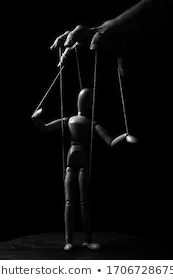 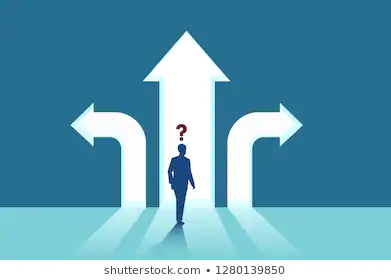 ¿Qué hacer?
Es deber ético cuidar de sí mismo y la virtud de 
la prudencia, indica  dentro de lo posible.

Pensamos que países no desarrollados deberían:
a.- Incrementar acervo tecnológico y cultural por medios alternativos e imaginación, por ejemplo, estímulos fiscales, coordinación de y con inversión privada, detección y mejoramiento e incremento de dominio público,  etc.
b.- Usar estratégicamente herramientas tradicionales y sus derivados (programas código abierto, leyes de libre competencia, etc).
c.- Crear cultura de innovación y mantener esperanza racional de desarrollo posible.
d.- Obtener reconocimiento normativo por favorecidos de principios del sistema en todo ámbito, más allá de la salud (continuación de Doha)

¿Puede valóricamente ASIPI ser neutral?